Копылова Наталия Владимировна, педагог-организатор МБОУ «Гимназия № 10 г. Челябинска», участник проектной группы по реализации муниципального инновационного проекта «Школа: Отражение»
Запускаем программу для монтажа InShot
! При отсутствии программы на смартфоне, 
ее следует скачать
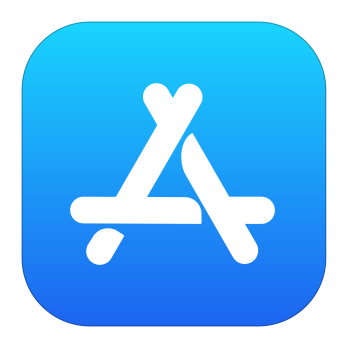 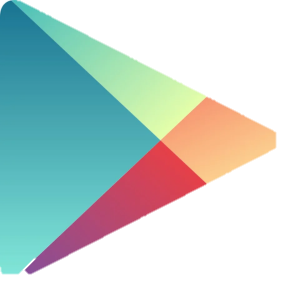 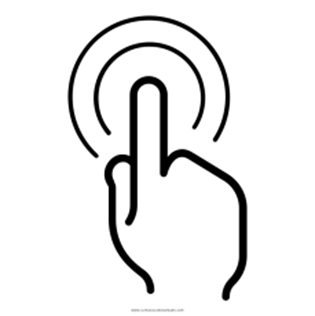 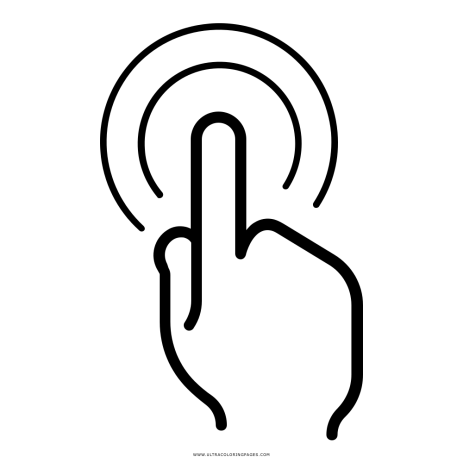 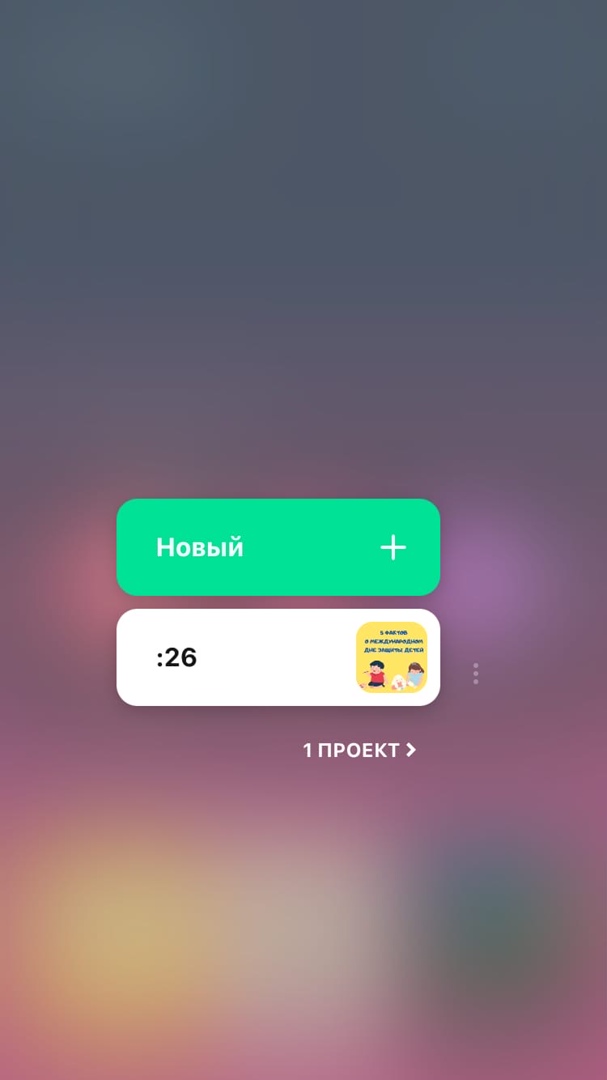 Открыть вкладку видео

Открыть вкладку «Новый проект»
Открываем вкладку «фото»


Отмечаем файлы для видео-ролика
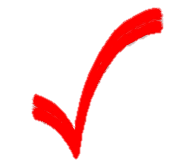 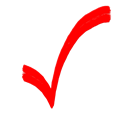 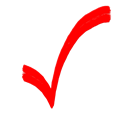 Размер видео – выбор оптимального размера для видео
Музыка - выбор музыкального сопровождения для видео, озвучка. На системе андроид есть возможность добавлять любое музыкальное сопровождение.
Стикер – различные анимированные картинки, для яркости видео
Текст – различные шрифты, размеры, цвета и тд.
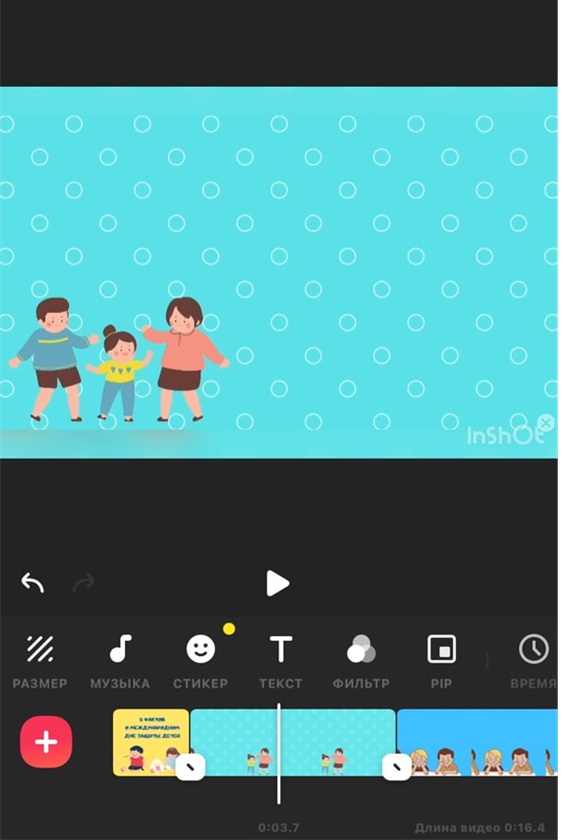 Платные функции
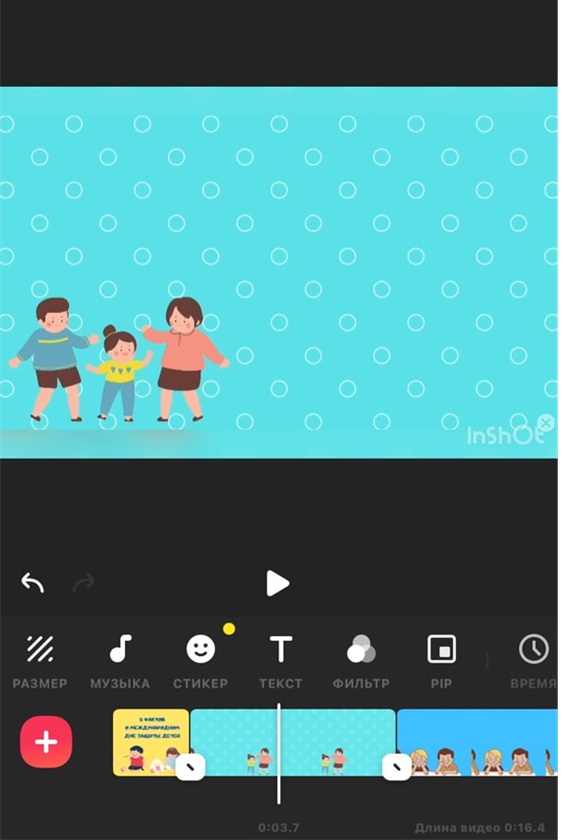